BIBLICALFATHERHOOD
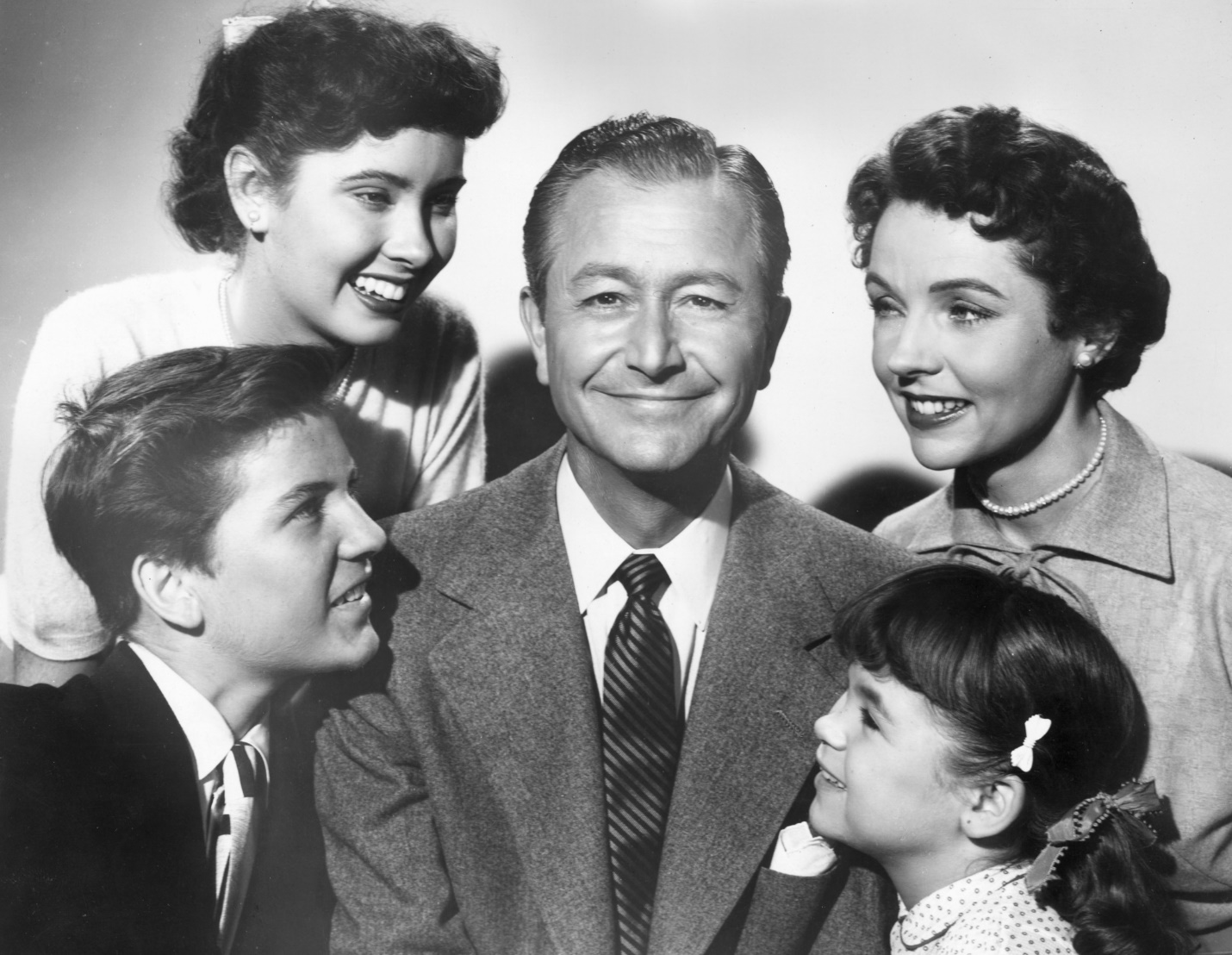 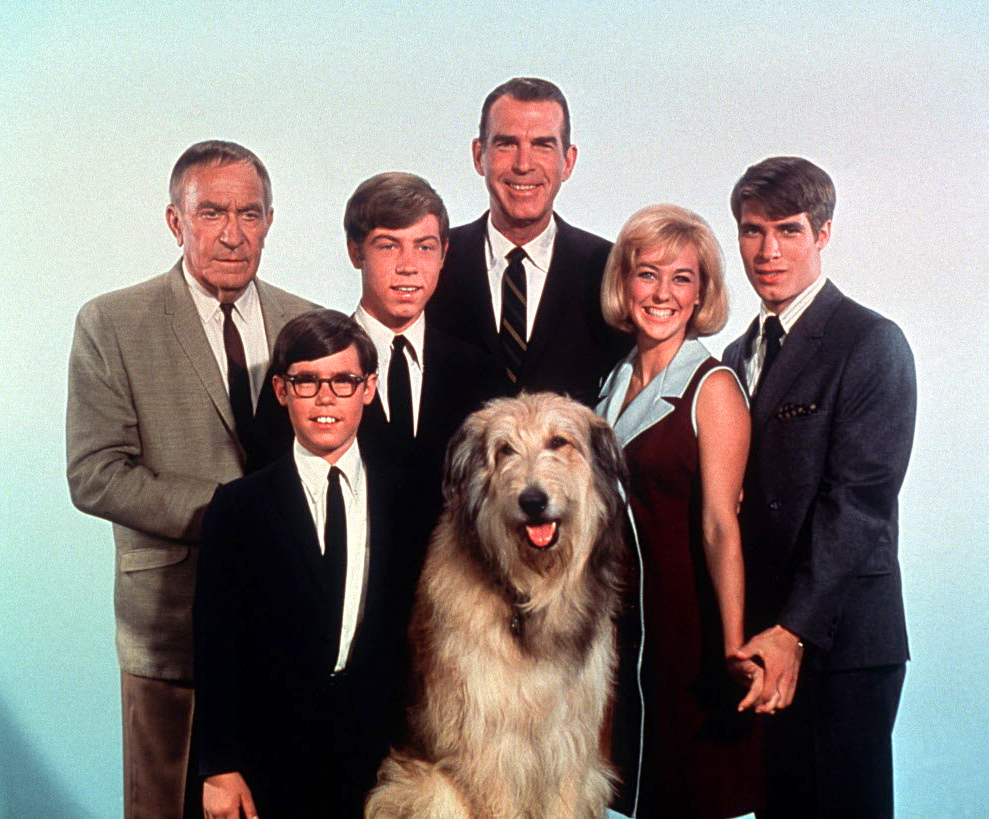 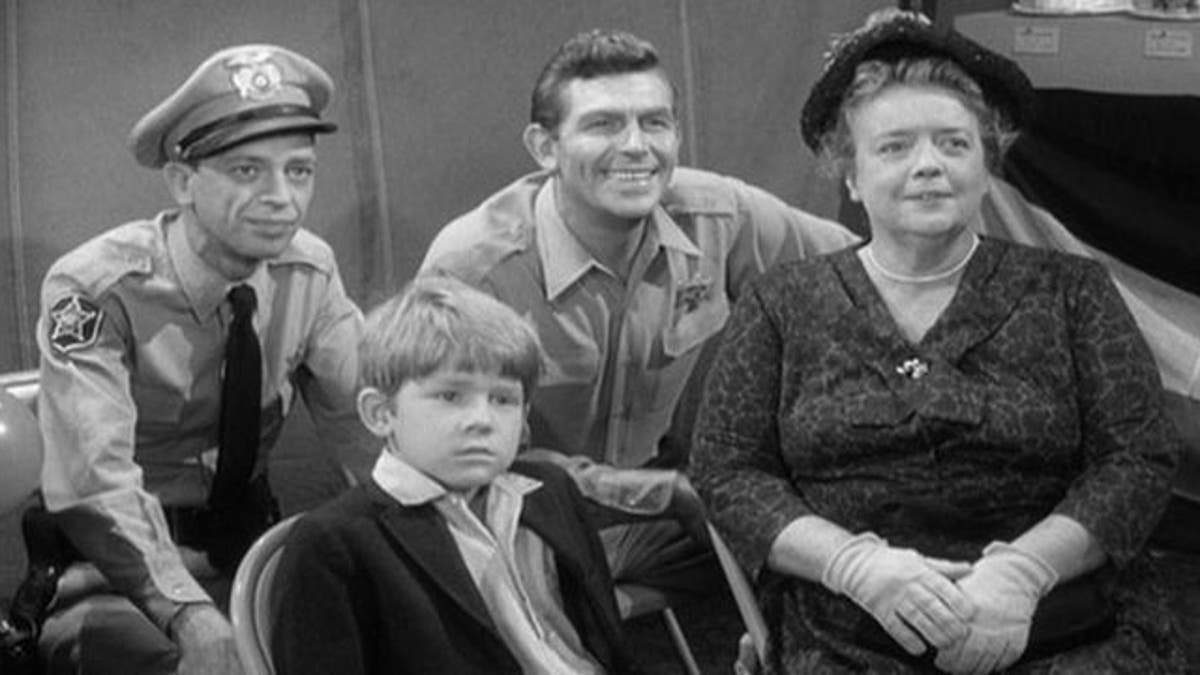 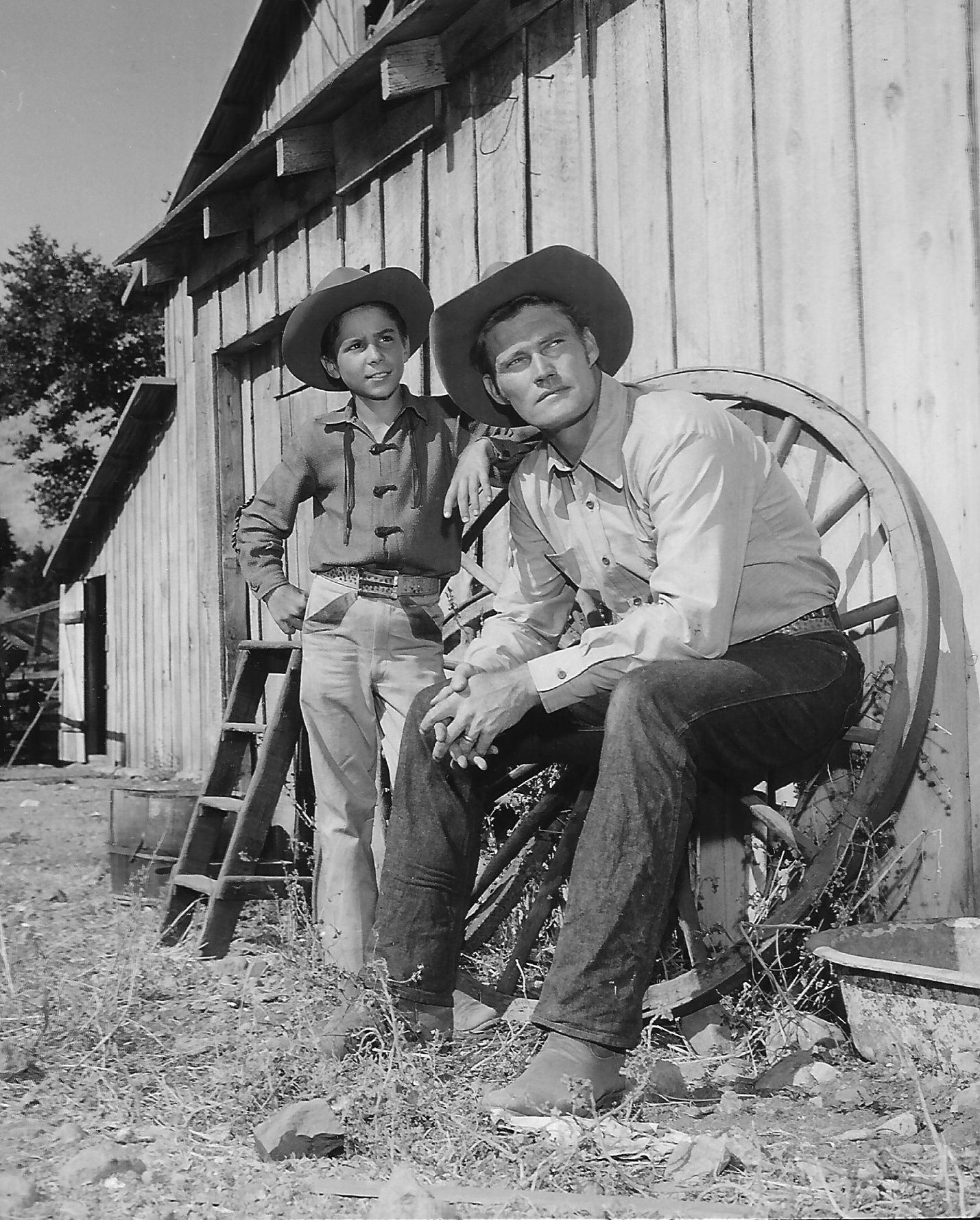 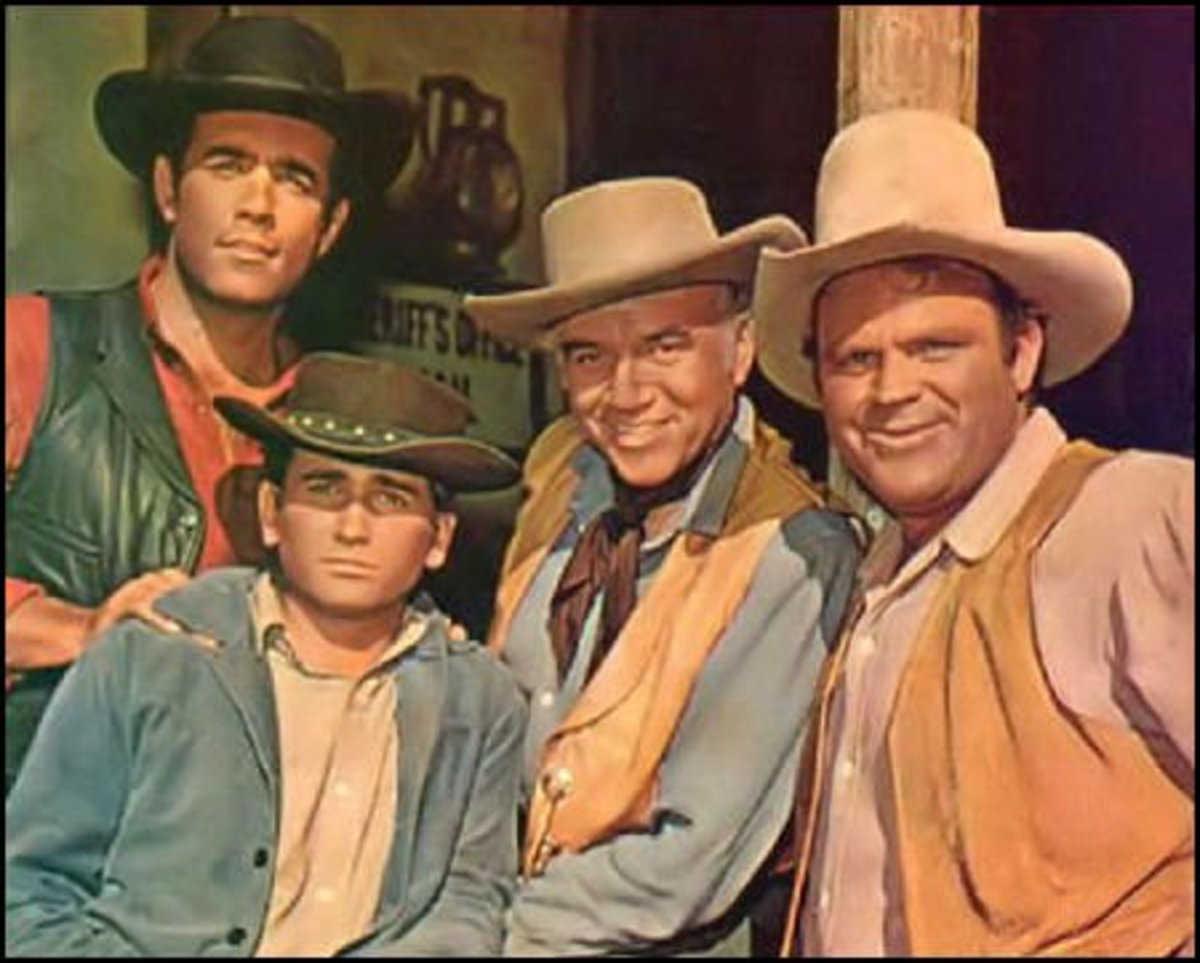 What “Father” Means
’Âb – The Biblical Hebrew word for “father” as well as grandfather, forefather or ancestor

Πατήρ  – The Biblical Greek word used literally and figuratively for “father”
What “Father” Means
Pater or father comes from a root that means one who nourishes, protects, and/or upholds

Metaphorically, used of the originator of a group animated by the same spirit as himself
To Whom “Father” Refers
Used 268X for God and 150X for men/other beings in the Bible

Used of Abraham/the Patriarchs 

Used of Satan

Used of those who exercise spiritual authority over others
To Whom “Father” Refers
Father = A man who:
 Sires a child
 Preaches to/teaches spiritual children
 Exercises spiritual authority 
 Is the progenitor of a people
A Biblical Worldview
God is the Creator of everything

People are created male or female

People are commanded to be fruitful & fill the earth

The 1st use of “father” is in Genesis 2:24 where marriage is described
A Biblical Worldview
Fathers are male

Only 2 sexes: male and female

Sexual intimacy is for male-female dyads who are married

Fatherhood too is to be entered via the marriage partnership
The Great Disruption
Sin destroyed humanity’s relationship with Holy God

 Sin damaged the relationship of men and women

Thus, human fruitfulness and life became more challenging
Sin Still Impedes
Today many believe they are better off w/o God & His design

Today many believe that people alone dictate their sex w/o regard for biological facts 

Today many see sex as merely a personal preference or choice
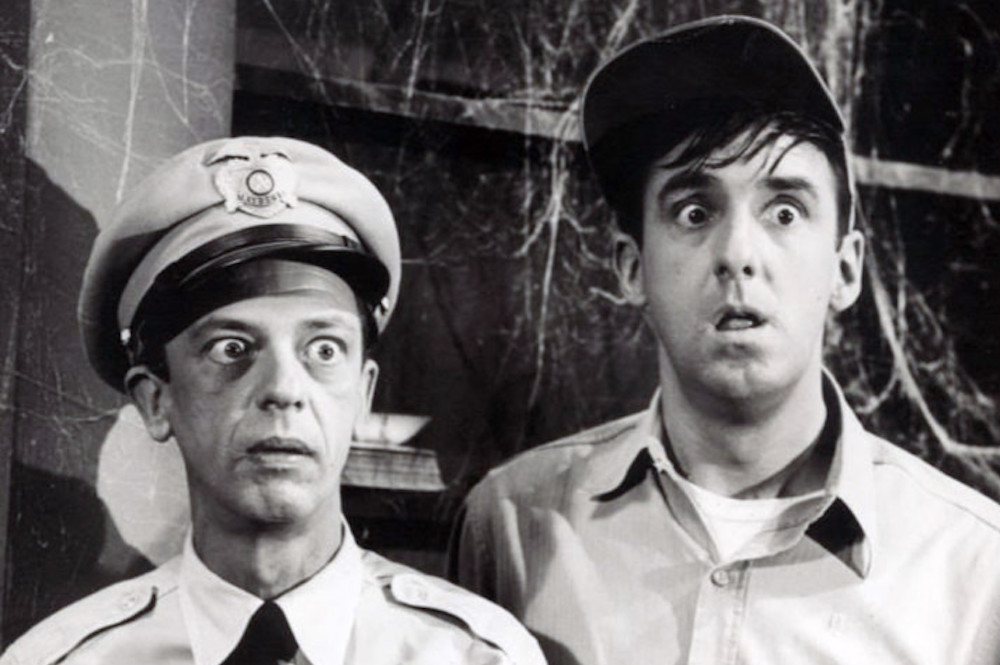 Fatherhood Crisis
Dads are important to their children’s well-being

In 1960 only 10% of kids lived in a home w/o their father

Today, 25-33% of kids live w/o their biological father

There are now 15-20 million such kids in the US
A Closer Look…
90% of homeless and runaway youth have no father in their lives

71% of all high school drop outs have no father in their lives

63% of all youth who commit suicide have no father in their lives
A Closer Look…
More likely to commit a crime and go to prison with no father in their lives

2 times more likely to drop out of school with no father in their lives

Twice the risk of dying in the first year of life with no father in their lives
A Closer Look…
More likely to have behavioral problems, specifically aggression with no father in their lives

2 times more likely to suffer obesity with no father in their lives

70% of incarcerated juveniles come from fatherless homes
A Closer Look…
The U.S. Census Bureau states 17.8 million children (nearly 1 in 4) live w/o a biological, step, or adoptive father in the home

That is enough children to fill New York City twice or Los Angeles four times over
A Father is a Protective Factor
4 times less likely to be poor

35% less likely to be poorer than his/her dad

3 times less likely to have an affective mental health disorder

3 times less likely to have early intercourse
A Father is a Protective Factor
6 to 7 times less likely to become pregnant as a teen

Half as likely to suffer from abuse or neglect

40% less likely to smoke, drink, or use drugs
A Father is a Protective Factor
21% more likely to be read aloud to every day

Half as likely to repeat a grade in school

Two times more likely to go to college
An Enduring Solution
When Adam and Eve sinned God did not abandon them

Instead God set up a great rescue plan to save us all from sin and restore our broken relationship with Him

It began in Eden and reached its fruition upon Calvary when Jesus died on the Cross and then rose from the grave
An Enduring Solution
A big part of God’s big rescue plan is us living in the world as his people – the family of God 

God gives fathers a special place and role in His family
A Father’s Part
A Dad must be his child’s first teacher

“Train up a child in the way he should go, even when he is old he will not depart from it.” 

(Proverbs 22:6)
A Father’s Part
A Dad must exemplify a good life

“You are our letter, written in our hearts, known and read by all men; being manifested that you are a letter of Christ, cared for by us, written not with ink but with the Spirit of the living God, not on tablets of stone, but on tablets of human hearts.”
(II Corinthians 3:2-3)
A Father’s Part
A Dad must provide for his family

“But if anyone does not provide for his own, and especially for those of his household, he has denied the faith and is worse than an unbeliever.”
(I Timothy 5:8)
A Father’s Part
A Dad disciplines his children

“He who spares the rod hates his son, but he who loves him disciplines him diligently.”
(Proverbs 13:24)
A Father’s Part
A Dad spends quality time with his children about God

“And these words, which I am commanding you today, shall be on your heart; and you shall teach them diligently to your sons and shall talk to them when you sit in your house and when you walk by the way and when lie down and when you rise up.”
(Deuteronomy 6:6-9)
A Father’s Part
A Dad is compassionate

“Just as a father has compassion on his children, so the Lord has compassion on those who fear him.”
(Proverbs 103:13)
A Father’s Part
A Dad doesn’t provoke his children

“And, fathers, do not provoke your children to anger, but bring them up in the discipline and instruction of the Lord.”
(Ephesians 6:4)
A Father’s Part
A Dad never gives up on his kids

“And he got up and went to his father.  But while he was still a long way off, his father saw him, and felt compassion for him, and ran, and embraced him, and kissed him.  And the son said to him, ‘Father, I have sinned against heaven and in your sight; I am no longer worthy to be called your son...’  But the father said to his slaves, ‘Quickly bring out the best robe and put it on him, and put a ring on his hand and sandals on his feet; and bring the fattened calf and kill it, and let us eat and be merry; for this son of mine was dead, and has come to life again; he was lost and has been found.  And they began to be merry.”
(Luke 15: 20-24)
A Father’s Part
A Dad prays for his children

“And give to my son, Solomon, a perfect heart to keep thy commandments, thy testimonies and thy statutes, and to do them all, and to build the temple, for which I made provision.”
(I Chronicles 29:19)
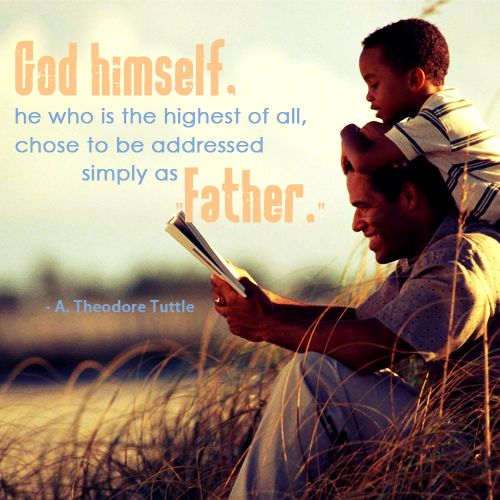 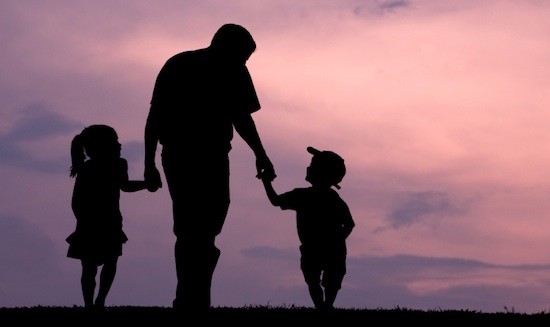 HAPPY 
FATHER’S
 DAY